ДЕЛЕНИЕ КРУГЛЫХ ЧИСЕЛ НА КРУГЛЫЕ ДЕСЯТКИ
Найти лишнее
900
190,290,390,490,900
1000
50,80,90,1000,6
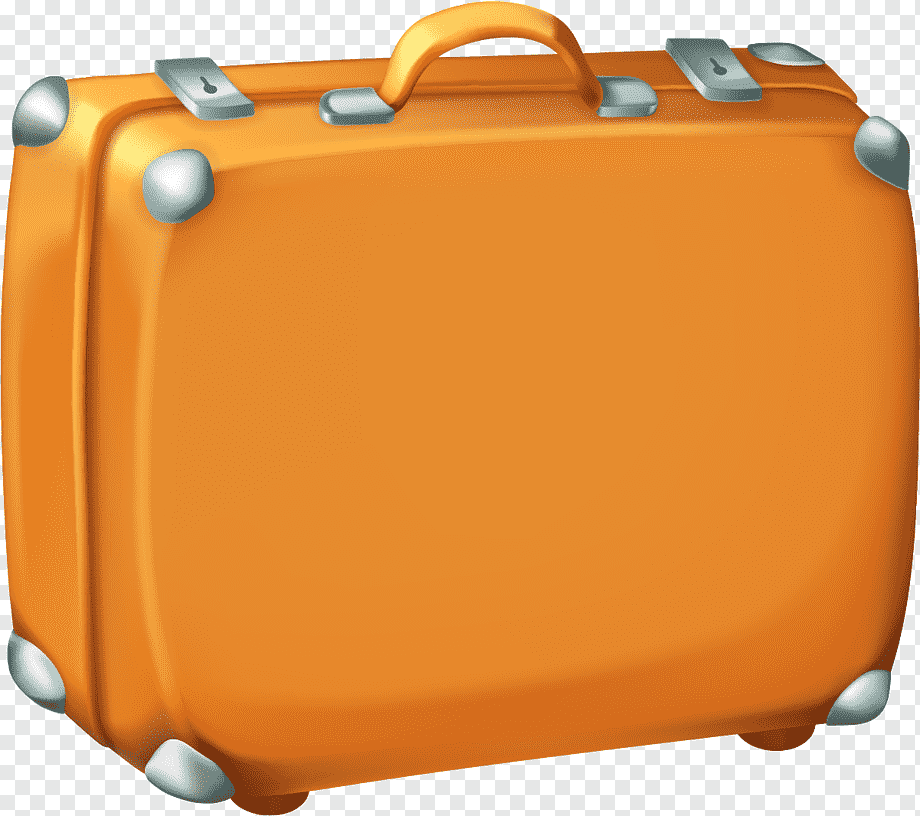 Деление 
на 10,  на 100
Решить примеры
56:8=
42:7=
65:5=  
46:2=
7
Табличное и внетабличное деление
6
13
23
Решить удобным способом
240 : (6х10) =            
   350 : (5х10) =        840 : (2х10) =              
   880 : (4х10)=
4
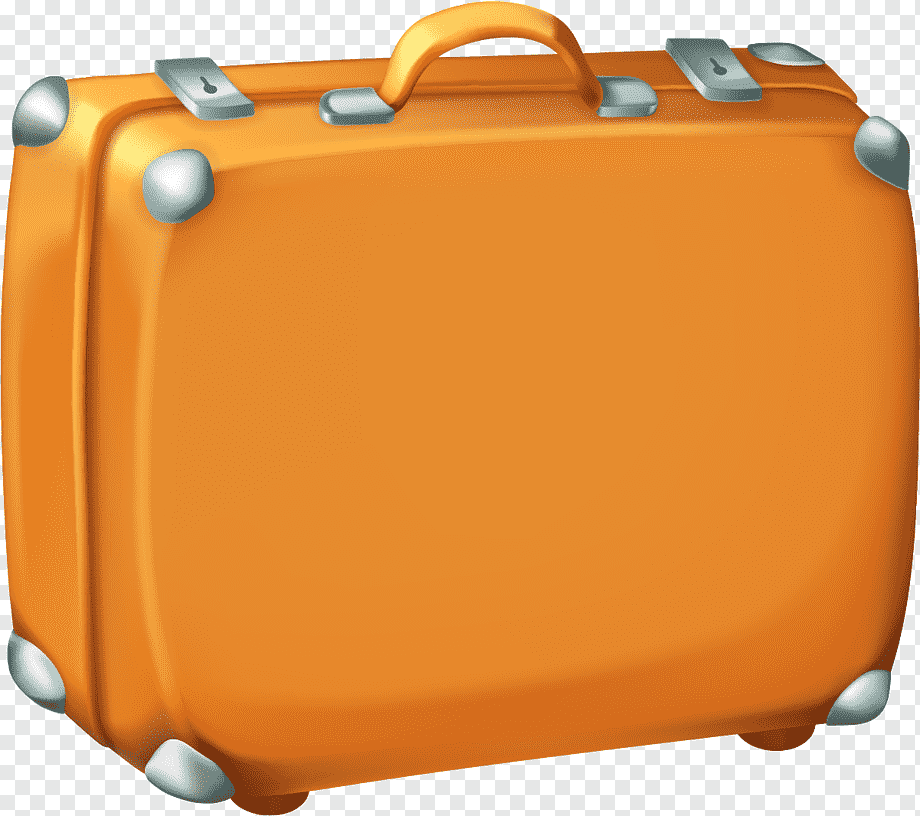 7
Способы деления числа на произведение
42
22
Алгоритм 1 способ
1. Представить делитель в виде произведения двух чисел 
2. Разделить делимое на первый множитель, затем на второй
360:60 = 360:(6 х10)=360:6:10=6
2 способ
1. Представить делитель в виде       произведения двух чисел
 2. Разделить делимое на второй множитель, затем на первый
360:60 = 360:(6 х10)=360:10:6=6
640:80=
 960:60=      
480:40=
640 :(8х10) = 8
960 : (6 х10)= 16
480 : (4 Х10) =12
ФИЗМИНУТКА
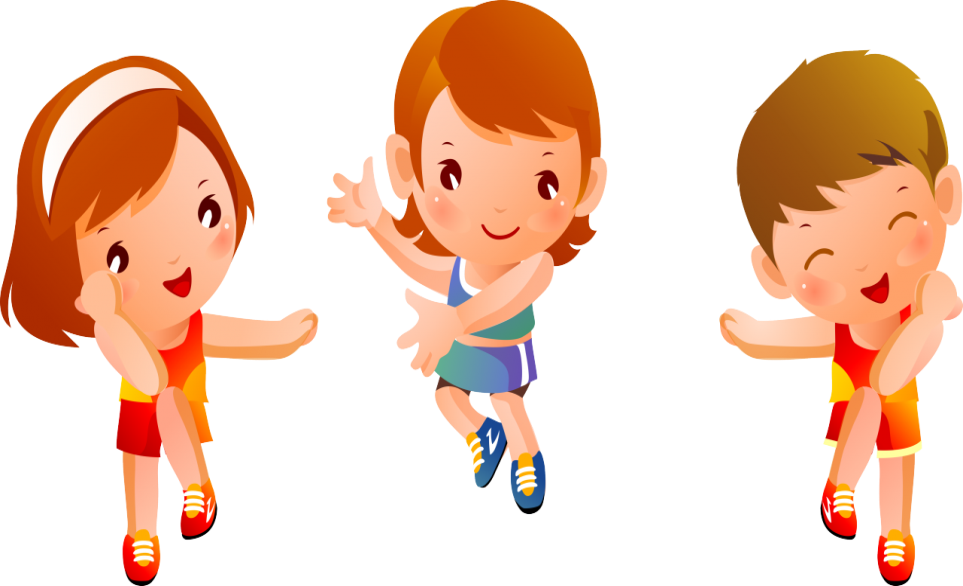 1 группа   РТ стр.76 №3
620:50=
300:80=
540:70=
910:30=
730:90=
1000:60=
12 (ост.20)
 3 (ост.60)
7(ост.50)
30(ост.10)
8(ост.10)
16 (ост.40)
20+60+50+10+10+40=190:10=19+1 =20
Решение задач
Скорость снегохода 80 км/ч. За сколько часов он преодолеет расстояние в 240 км?
   240:80=3 (ч)
Площадь прямоугольника 490 кв м. Длина одной стороны 70 м. Какова длина другой стороны?
  490:70=7 (м)
В две пекарни привезли 800 кг муки в 20 мешках. Какова масса одного мешка?
800:20=40 (кг)
Спасибо за работу!